RESTOREREBUILDRENEW
welcome
we are glad to
Have you with us
IN 2022
WHEELER
CHURCH
OF
CHRIST
Songs of Praise To God
Opening Prayer
Songs of Praise To God
Renew My Love For
Spiritual  Growth
A Logical Argument
Premise 1: We are called to grow closer to God.
Premise 2: If we stay in our comfort zone, we are not growing closer to God.
Conclusion: We must get out of our comfort zone.
A Logical Argument
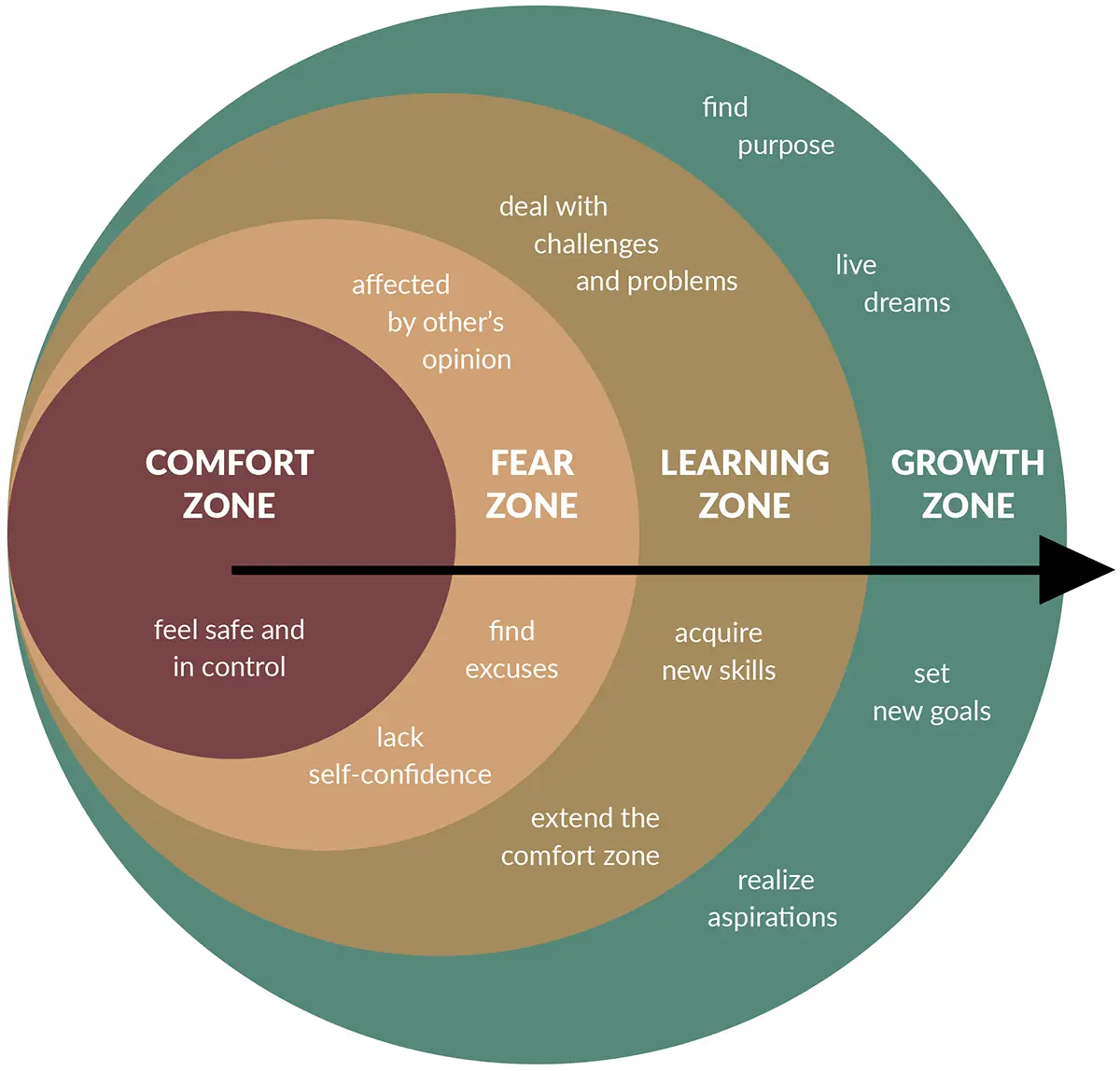 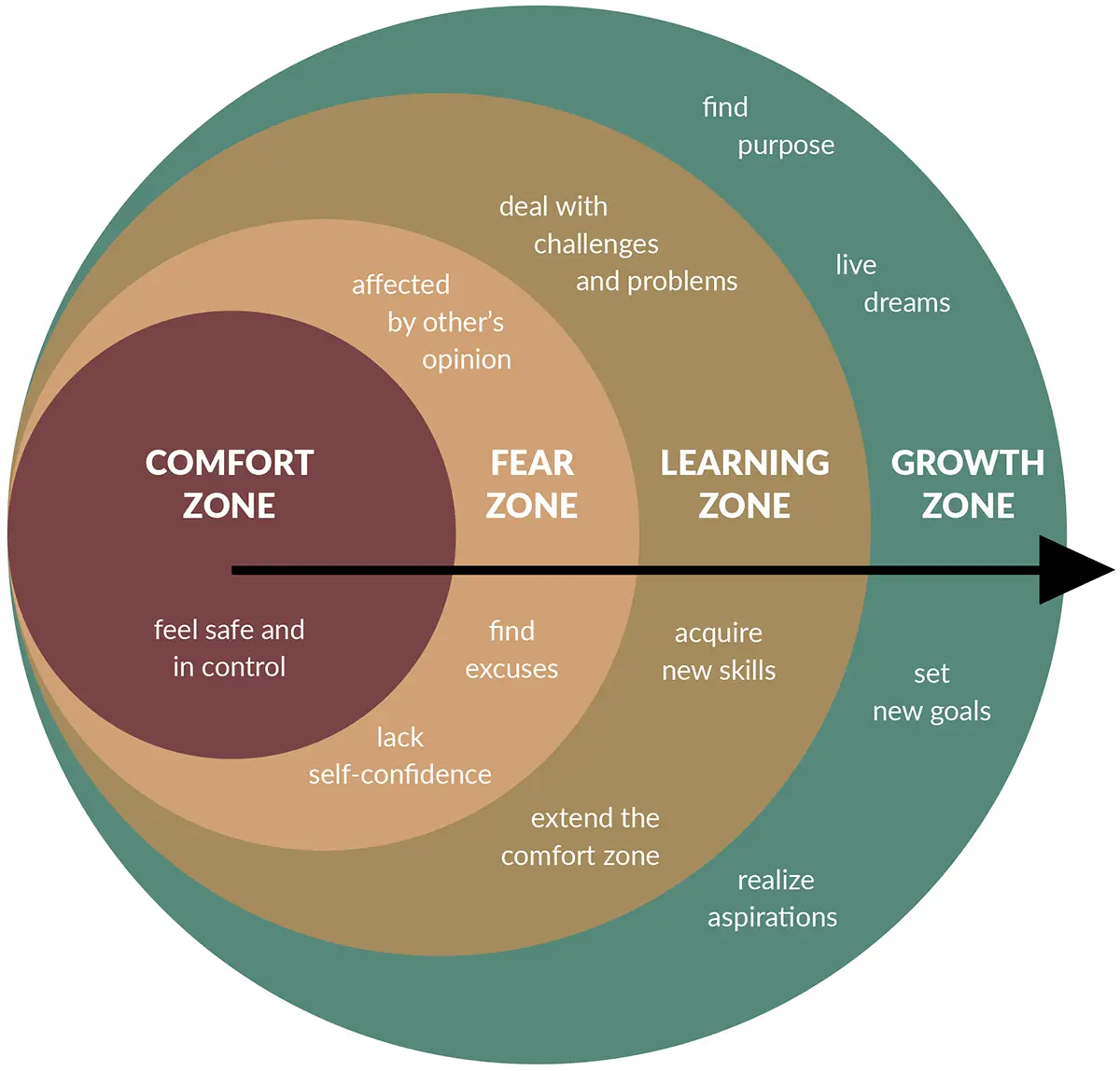 7 Individuals
Old Testament
Job – 1:1-3, 9-11, 2:7-10
Moses – Heb. 11:24-27
Ezekiel – 4:9-17
Daniel – 1:1-6, 2:12-13
New Testament
Paul – 2 Cor. 11:23-25, Acts 21:30-31, 40-22:2
Peter – Acts 10:13-14, 34, 12:3-5
Uncomfortable Evangelism
Who You Share The Gospel With
Uncomfortable Evangelism
Who You Share The Gospel With
A Ninevite – Jon. 1:1-4, 3:3-4, 4:1-2, 10-11
Uncomfortable Evangelism
Who You Share The Gospel With
A Ninevite – Jon. 1:1-4, 3:3-4, 4:1-2, 10-11
A Samaritan – Jn. 4:1-9
Uncomfortable Evangelism
Who You Share The Gospel With
A Ninevite – Jon. 1:1-4, 3:3-4, 4:1-2, 10-11
A Samaritan – Jn. 4:1-9
An Athenian – Acts 17:16-23
Uncomfortable Evangelism
Who You Share The Gospel With
A Ninevite – Jon. 1:1-4, 3:3-4, 4:1-2, 10-11
A Samaritan – Jn. 4:1-9
An Athenian – Acts 17:16-23
A Judaizer – Acts 15:1, 13-17, 1 Cor. 1:20
Uncomfortable Evangelism
How You Share The Gospel
Your Method
Uncomfortable Evangelism
How You Share The Gospel
Your Method
Door knocking – Matt. 10:1-14, 28, 32-33
Uncomfortable Evangelism
How You Share The Gospel
Your Method
Door knocking – Matt. 10:1-14, 28, 32-33
Spiritual Conversations – Jn. 4:13-14, 34
Uncomfortable Evangelism
How You Share The Gospel
Your Method
Door knocking – Matt. 10:1-14, 28, 32-33
Spiritual Conversations – Jn. 4:13-14, 34
Your Materials – Matt. 10:7
Are you Sowing?
Songs of Praise To God
The Lord’s Supper
Acts 20:7
Closing Prayer
Songs of Praise To God
RESTOREREBUILDRENEW
Wednesday
Worship & Classes @ 6:30 pm
IN 2022
WHEELER
CHURCH
OF
CHRIST